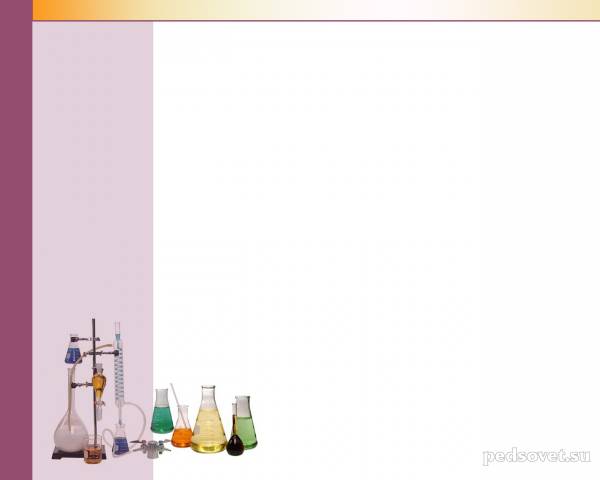 Мастер-класс с педагогами по экспериментированию
«Весёлый лимончик» -кислый кандидат в многочисленных детских экспериментах в познание флоры.


                                                                                  Разработала : Кононенко К.А.
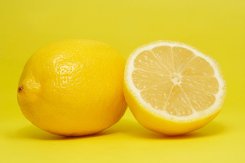 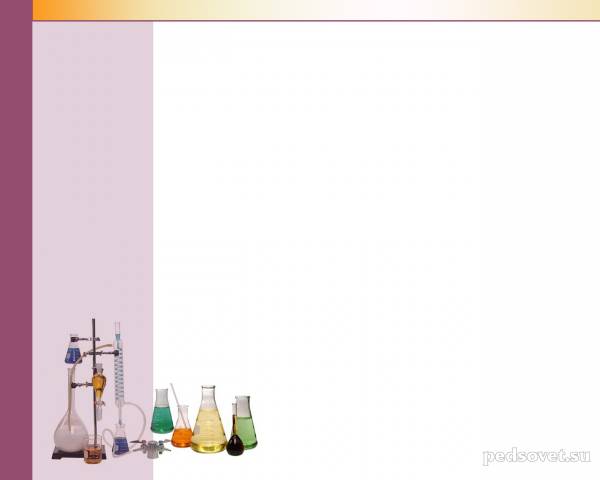 Цель исследования:
 повысить уровень профессиональной компетентности у педагогов по экспериментально-исследовательской деятельности.
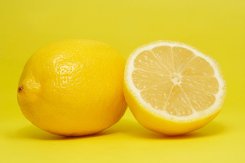 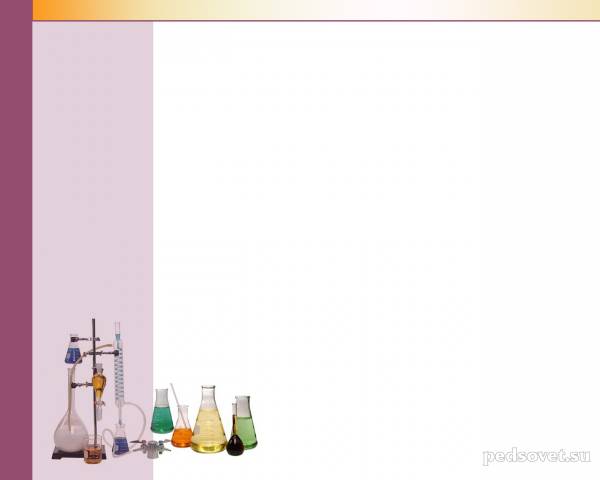 Задачи:
1.     Познакомить с понятием, что такое "эксперимент";
2.     Познакомить слушателей, как можно использовать опыт в экспериментальной деятельности детей;
3.     Раскрыть особенности проведения детского экспериментирования.
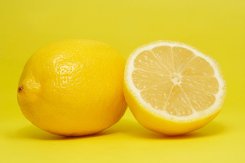 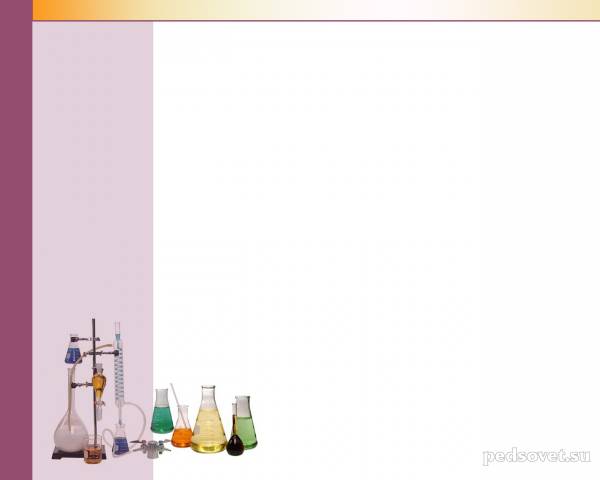 Эксперимент-
это научно поставленный опыт или наблюдение исследуемого явления в учитываемых условиях, которые позволяют следить за ходом явления и воспроизводить его многократно при повторении этих условий.
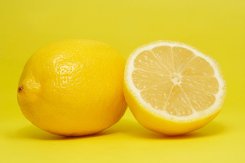 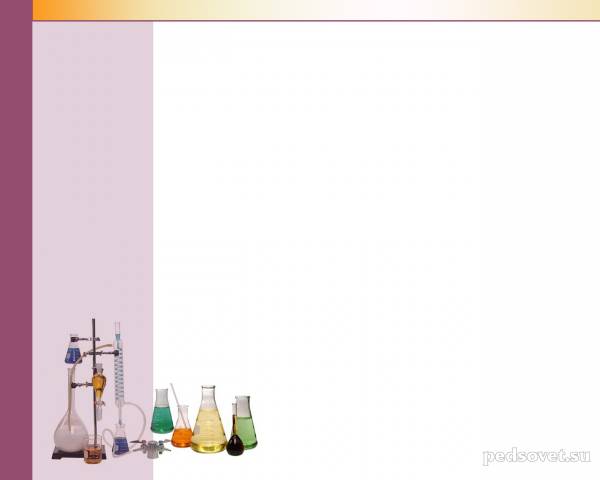 Правила поведения в лаборатории:
- Не шуметь и не толкаться.
-Внимательно слушать.
- Со всеми веществами  следует обращаться очень осторожно.
- Не стоит все пробовать на вкус, особенно если не знаешь, что это за вещество.
-Быть аккуратными с материалами для опытов.
-Делать выводы. Работать в лаборатории нужно в специальной одежде.
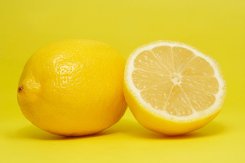 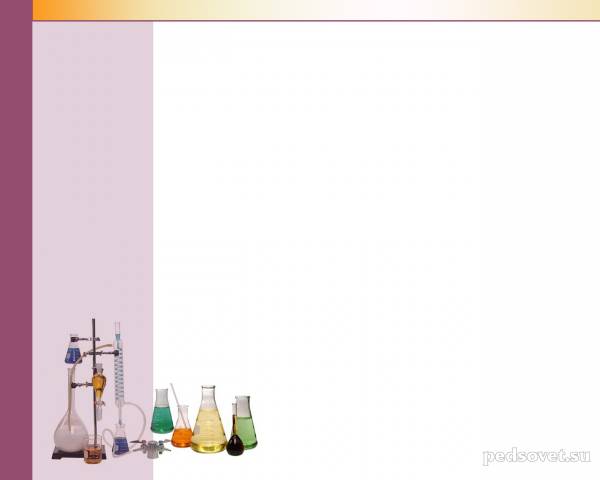 Эксперимент №1
«Тонет- не- тонет»
Цель: Раскрыть секрет лимона
Оборудование: 2 лимона, ёмкость с водой
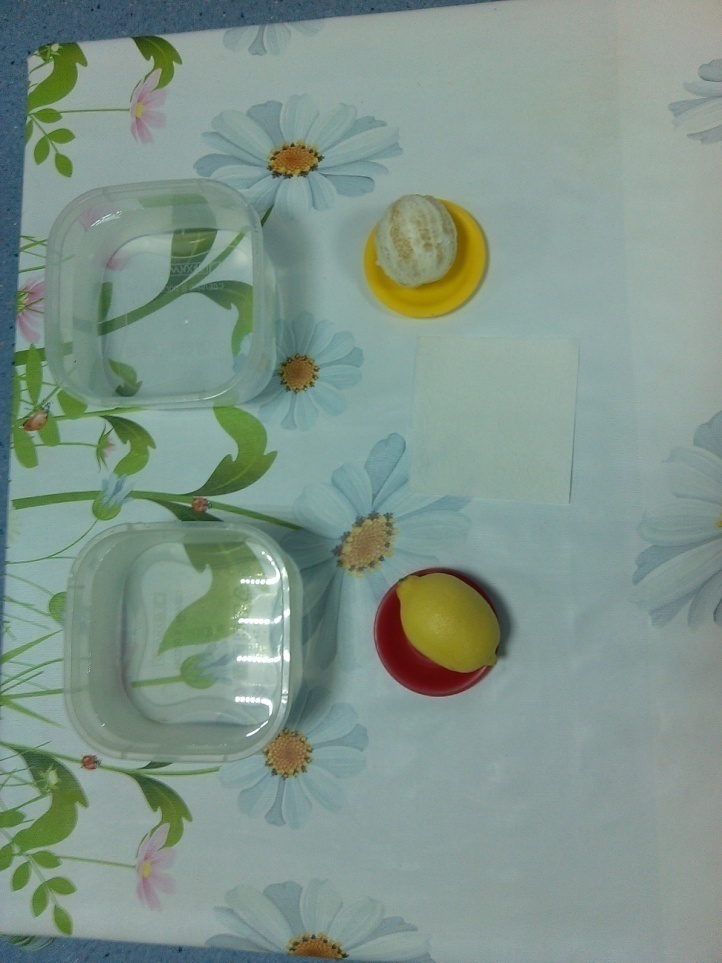 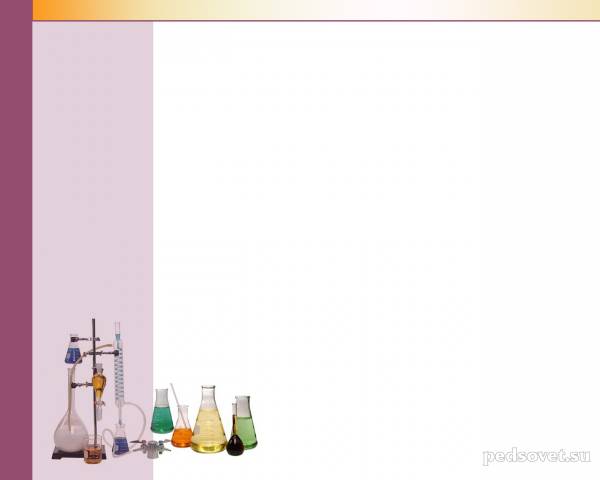 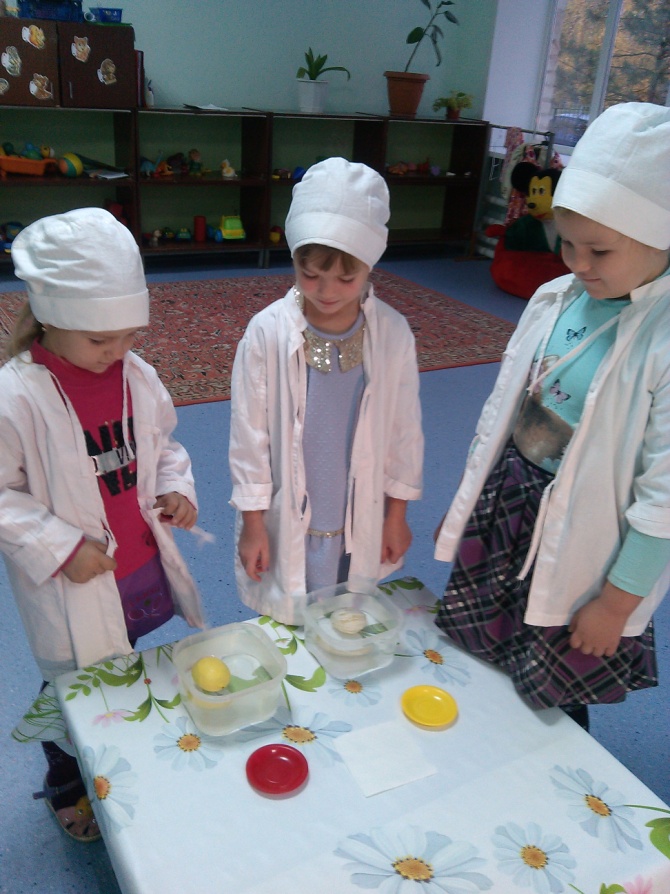 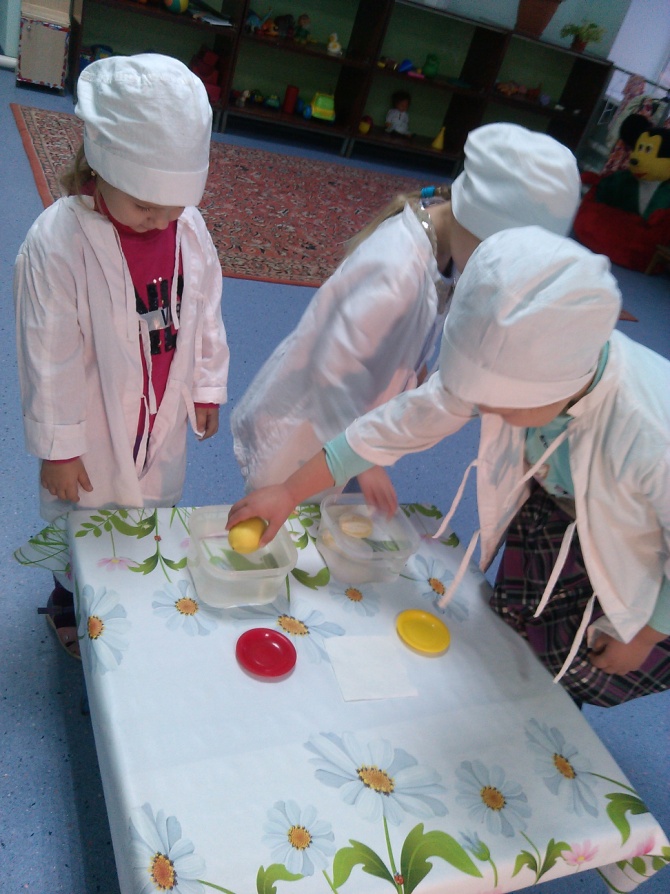 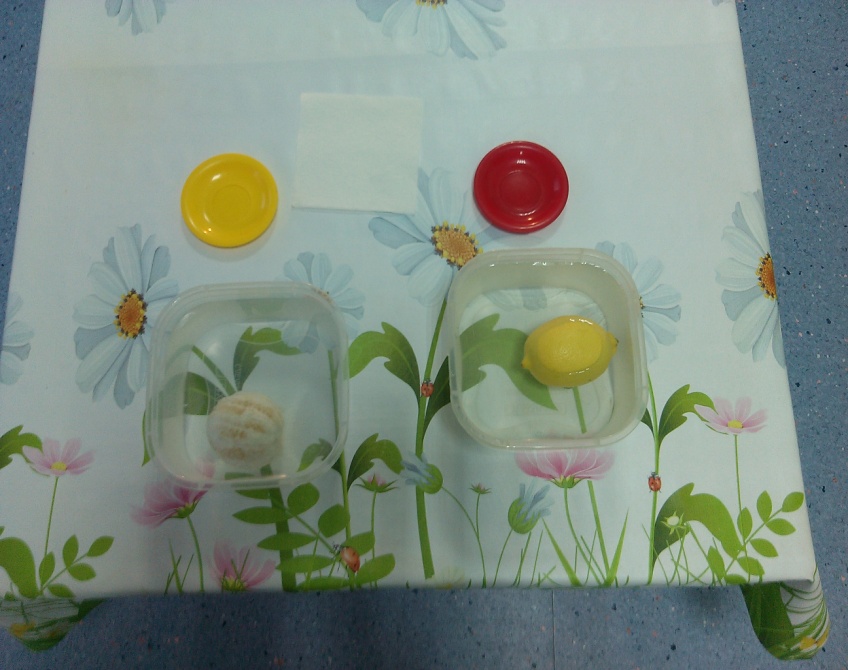 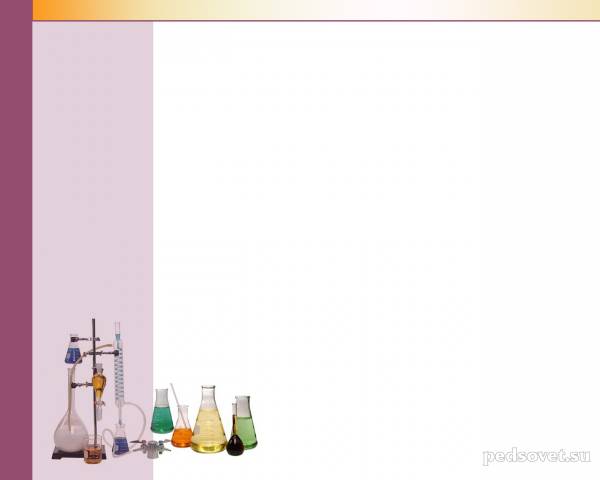 Вывод:
В кожуре лимона находится воздух, который помог всплыть лимону на поверхность.
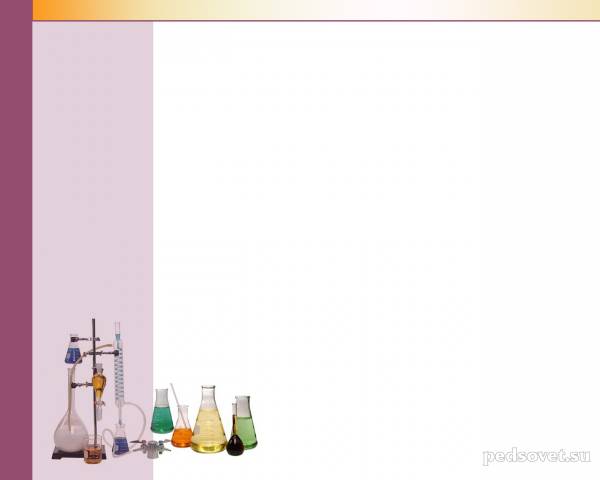 Эксперимент №2
« Лимон- пятновыводитель»
Цель: узнать, как ведет себя лимон с пятнами на ткани, одежде.
Оборудования: йод, фломастер, ручка, 
ткань ,лимон.
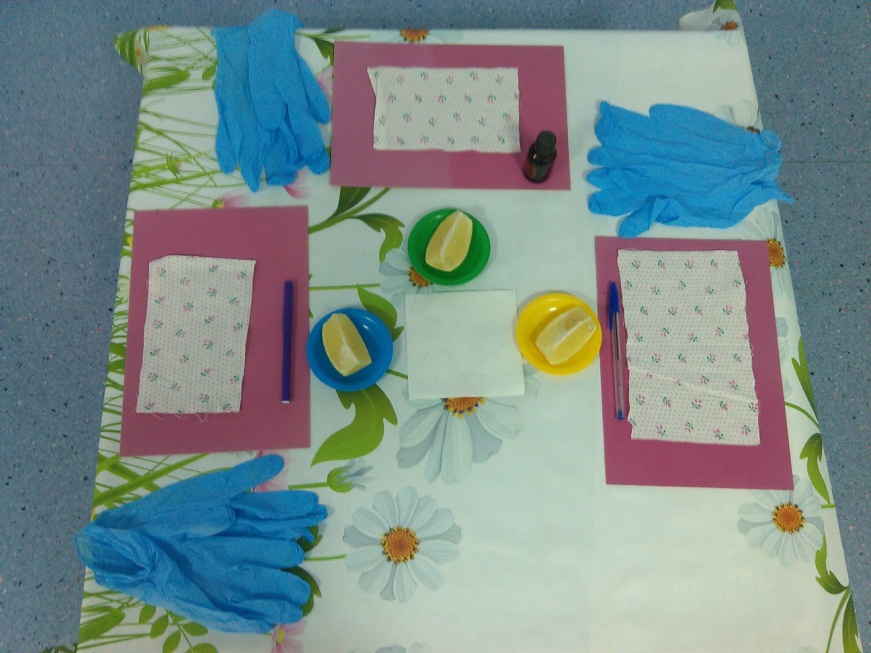 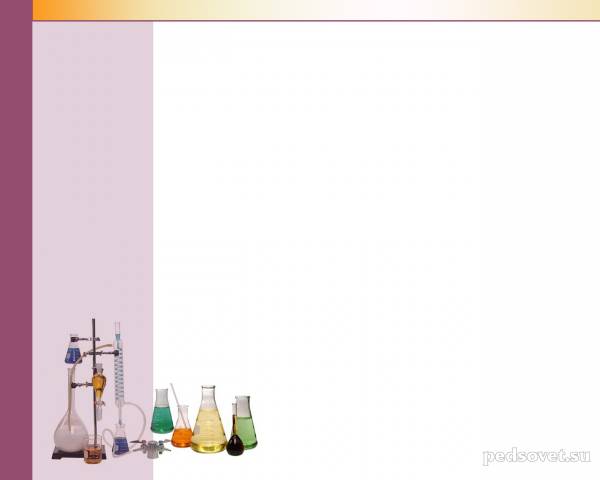 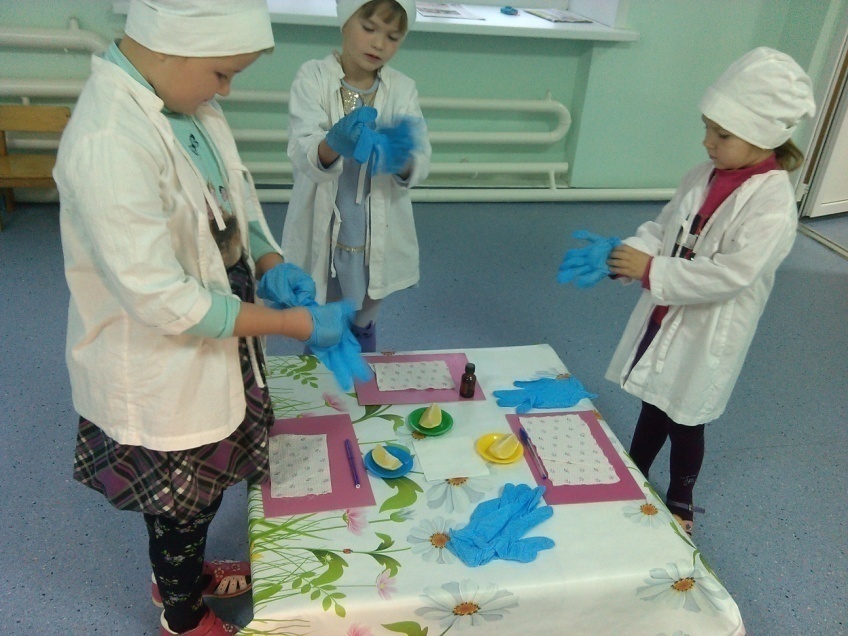 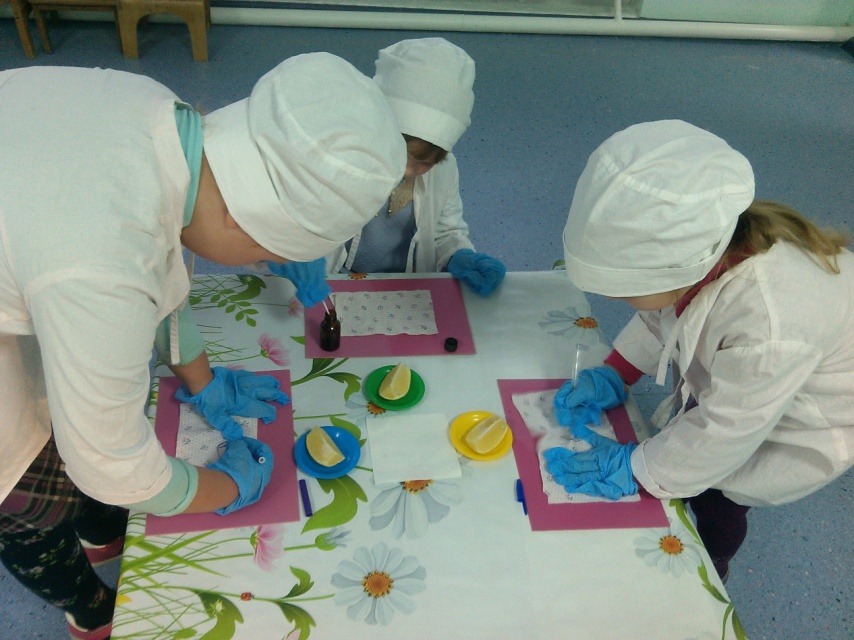 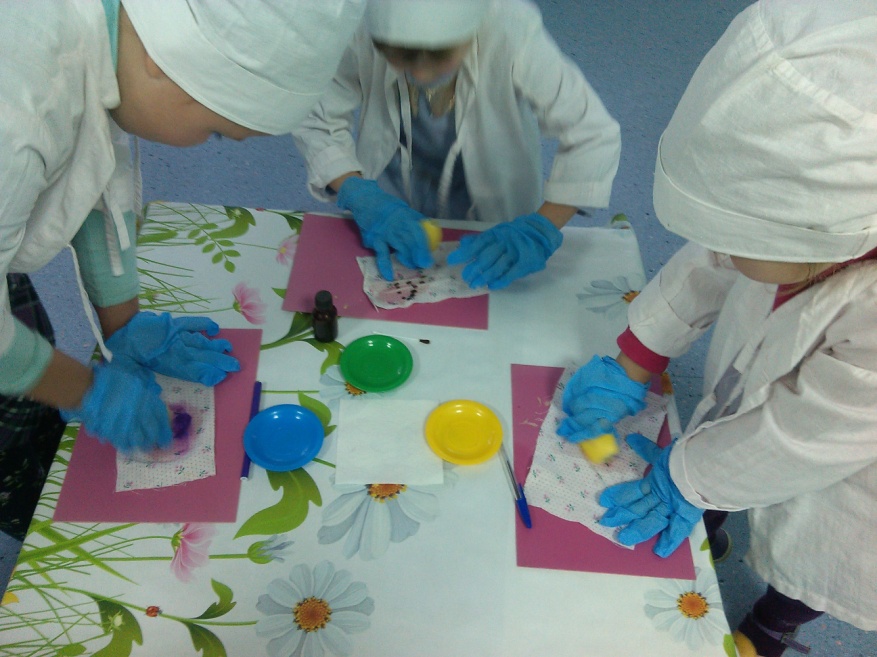 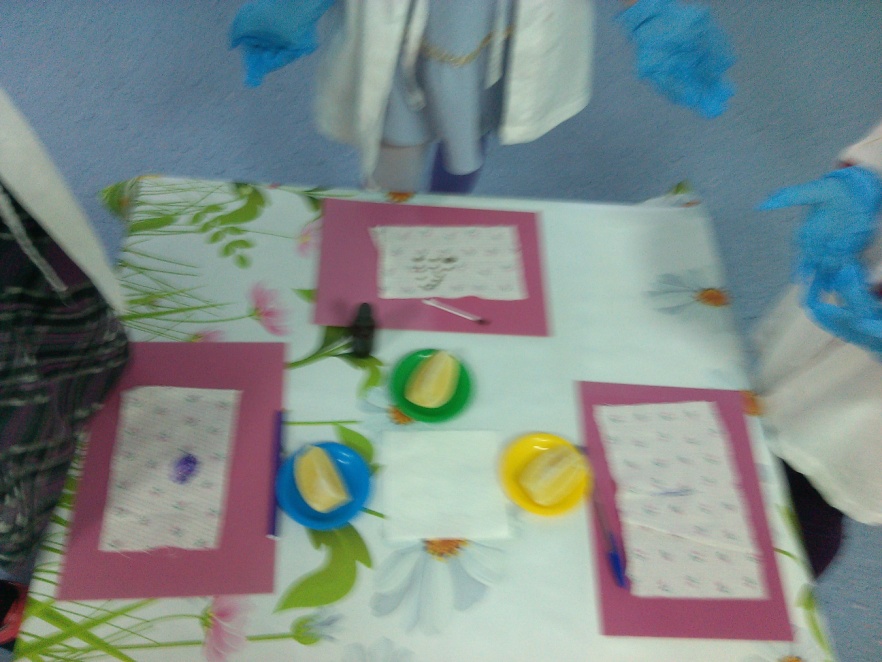 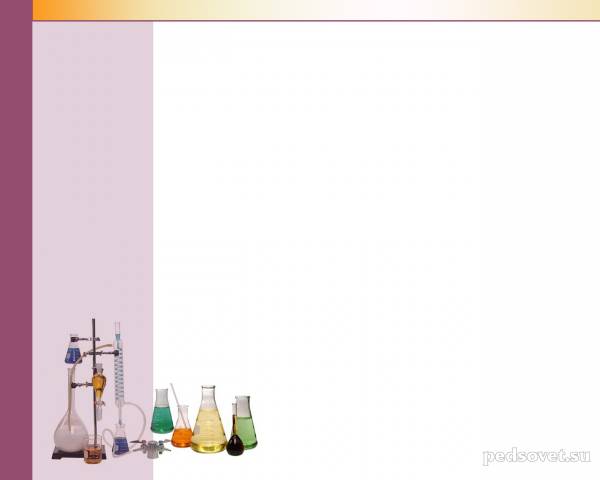 Вывод:
Лимон может помогать выводить 
некоторые пятна с одежды, 
Без применения химических веществ.
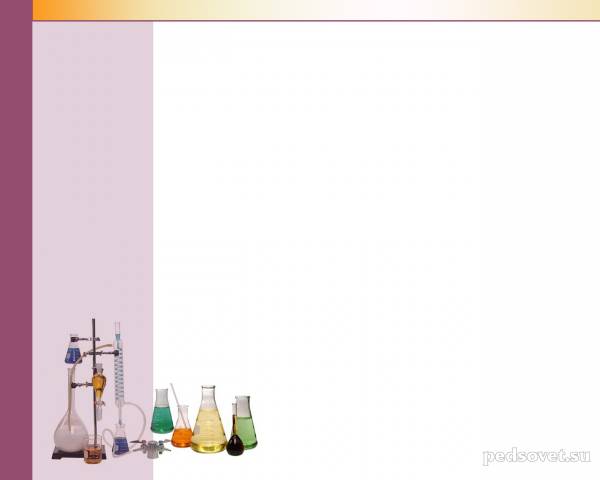 Эксперимент №3
« Засекреченное послание»
Цель: Узнать , как ведет себя лимон при нагревании.
Оборудование: лист бумаги , ватная палочка, лампа, лимон.
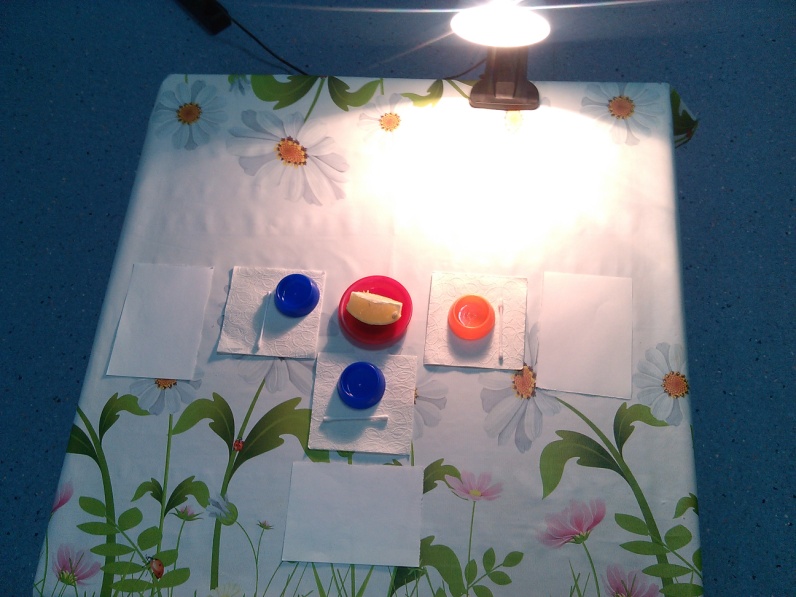 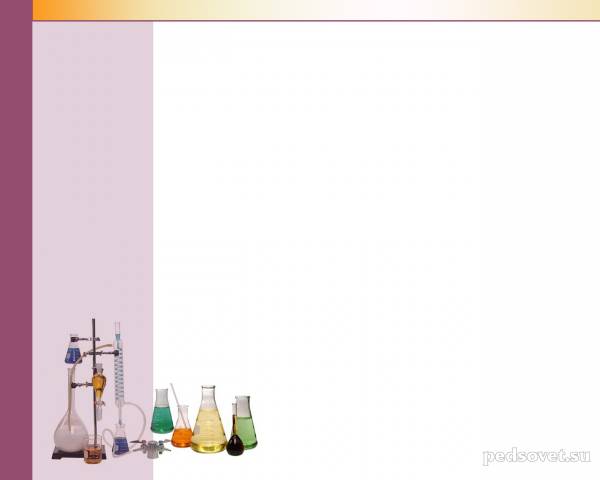 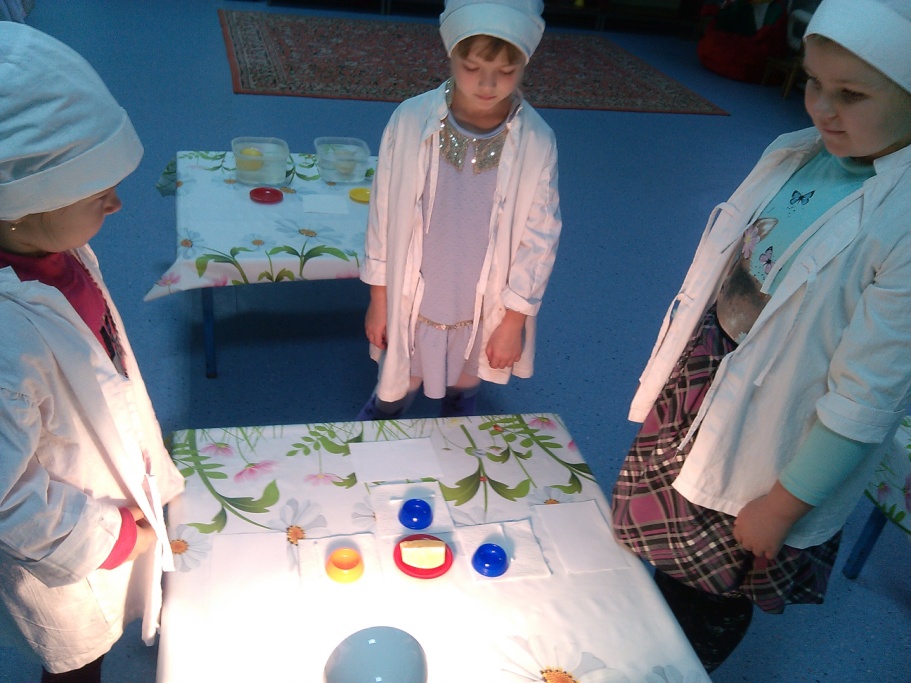 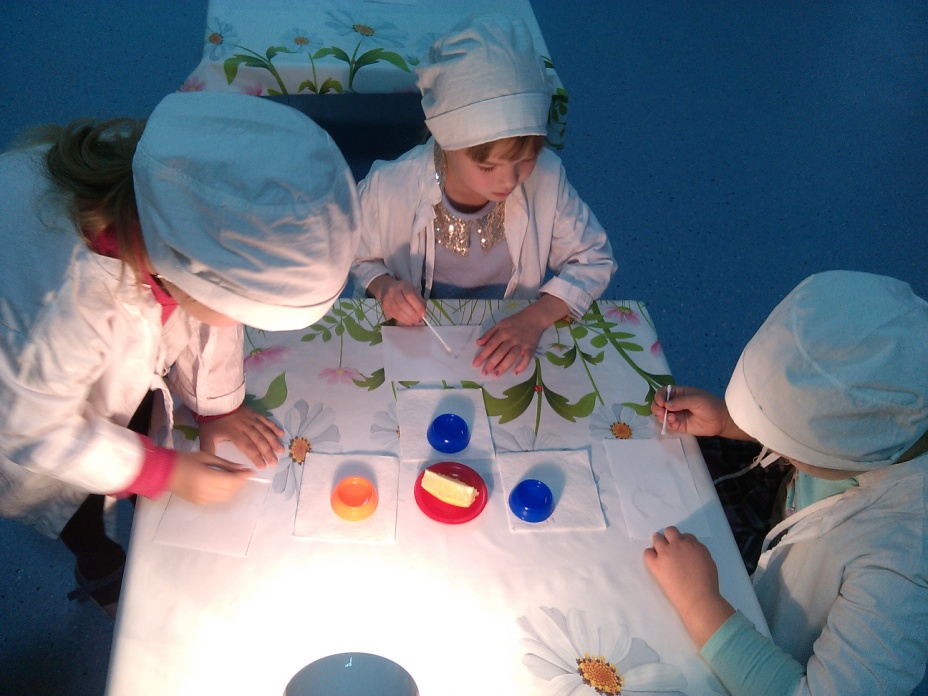 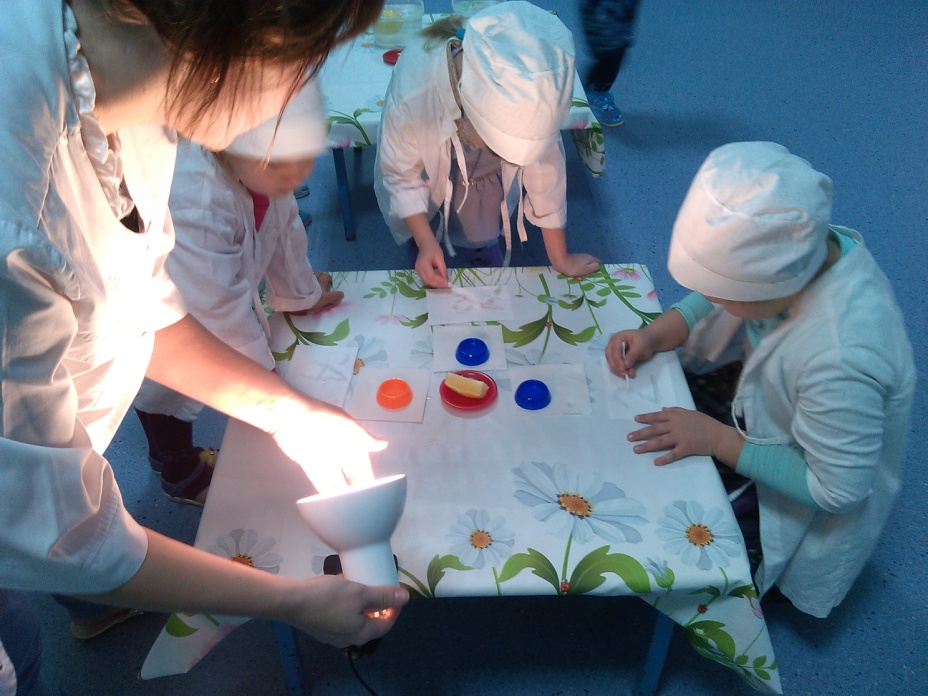 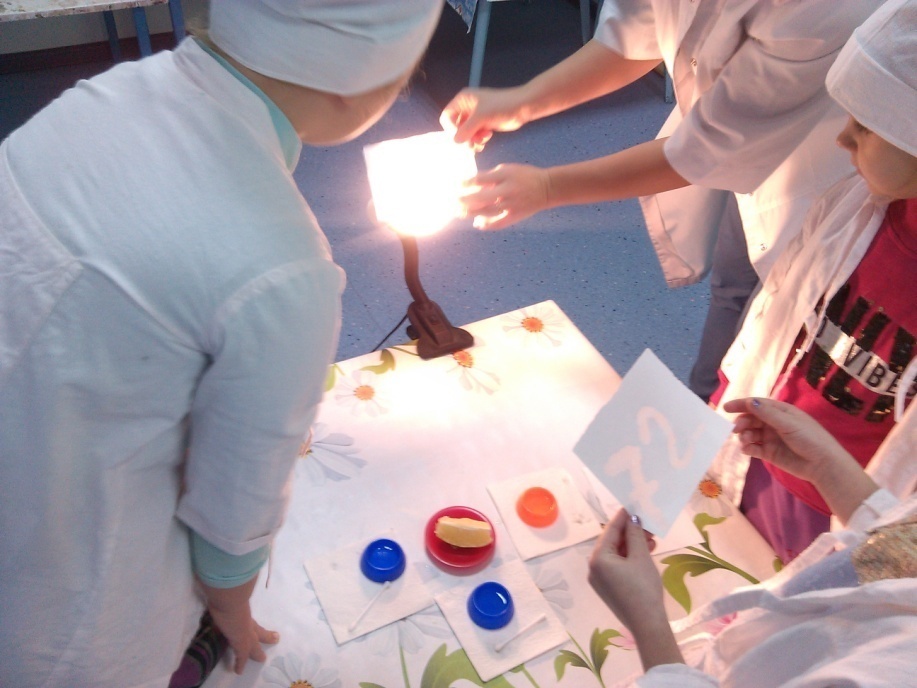 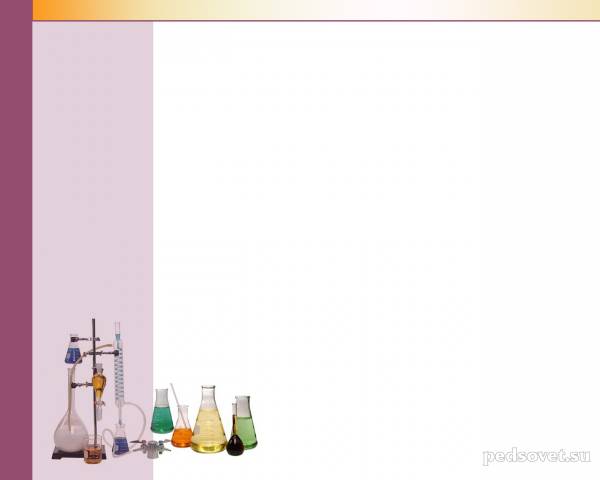 Вывод:
Лимонный сок при нагревании приобретает желтый оттенок на бумаге.
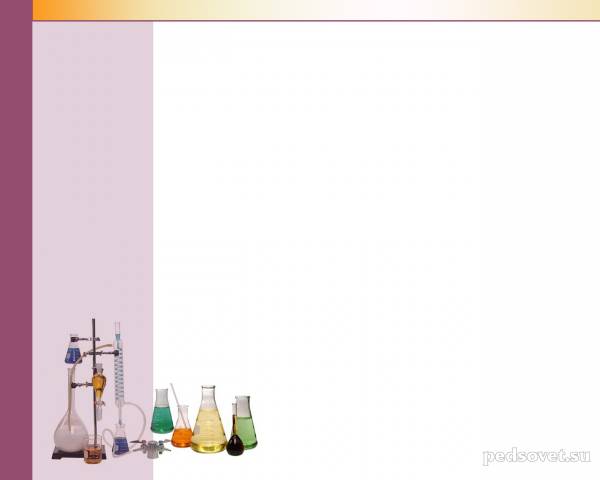 Спасибо за внимание!
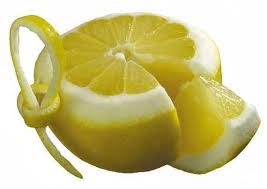